What is math anxiety? What can we do about it?
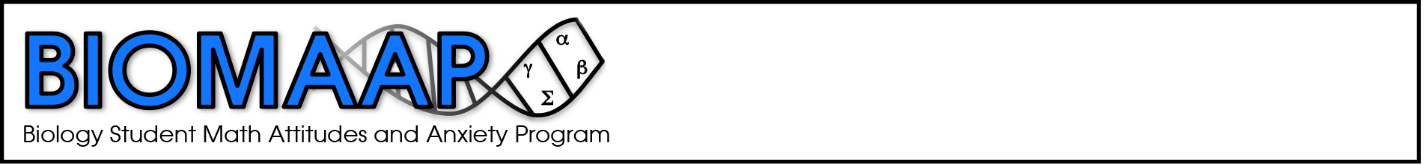 AE Fleming-Davies and JM Wojdak
Radford University
[Speaker Notes: Instructors:  Ideas meant for you are in italics. Ideas that might be spoken to the class are in regular text. This presentation is intended to provide a brief overview to students about math anxiety, how it might affect them as biology students, and why the instructor has chosen to incorporate BIOMAAP into their class, including the end goals of the program.

One way to begin this introduction is just to launch in and talk.  Another way might be to start by writing a complicated equation on the board as students file in, without explanation, and then begin by asking them if they feel any anxiety.]
What is math anxiety?
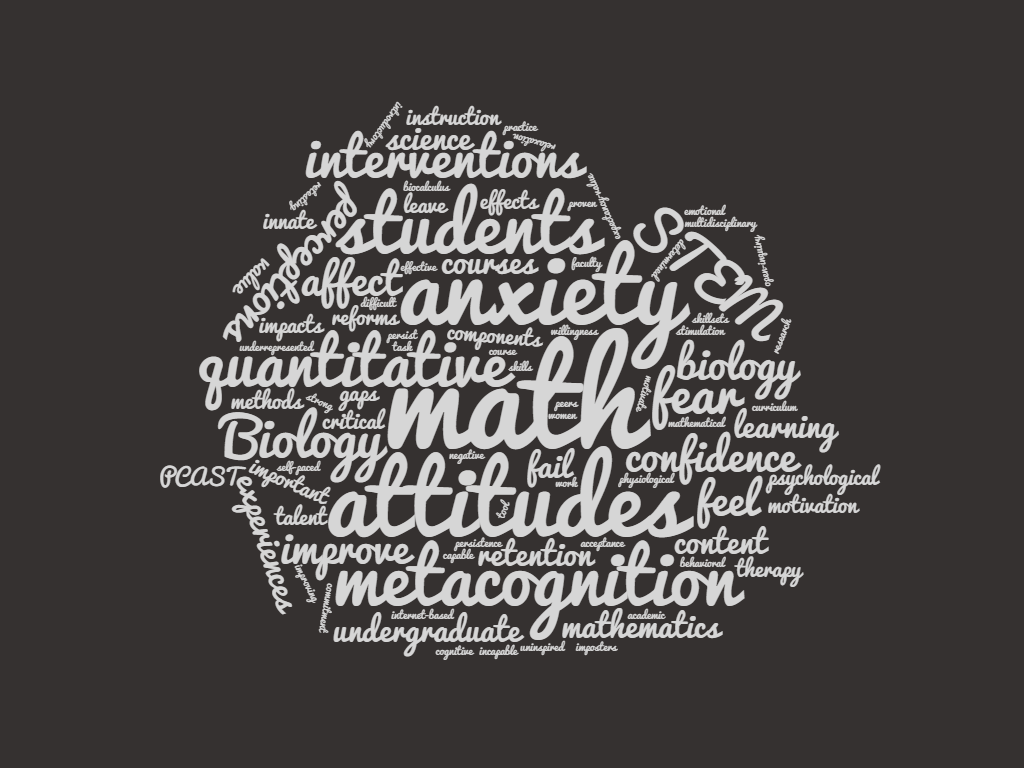 Excessive physiological and/or psychological stimulation that negatively impacts academic performance on mathematical tasks (Richardson & Suinn 1972)

MATH = SCARY
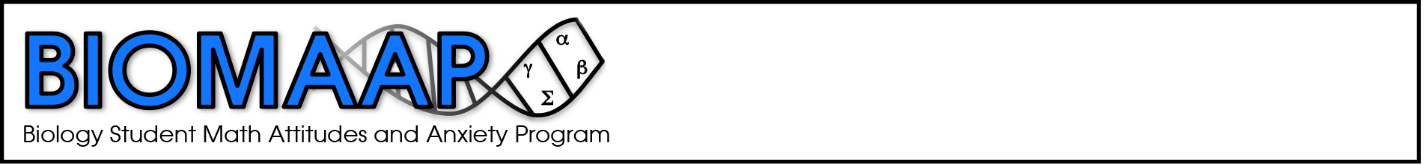 [Speaker Notes: Math anxiety is a measurable, biological phenomenon…it’s not just “in your head.” You are feeling something because something is actually happening in your body.]
In the brain, math anxiety looks like physical pain!
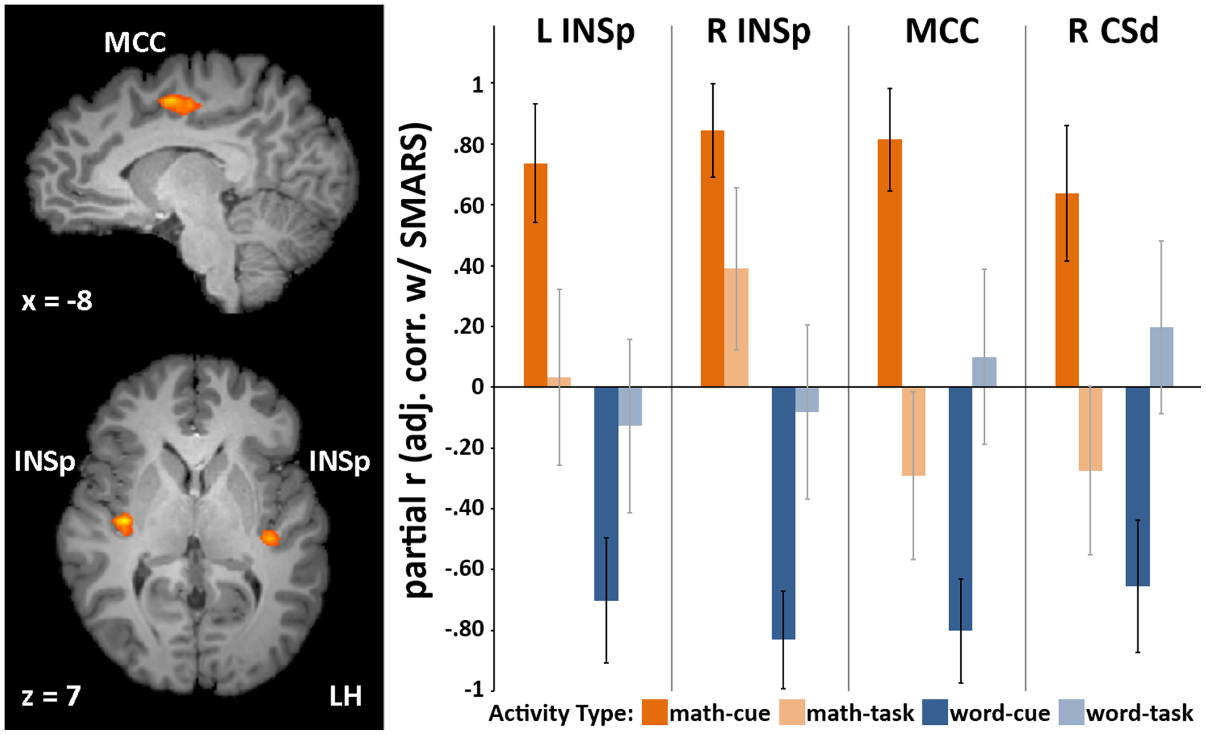 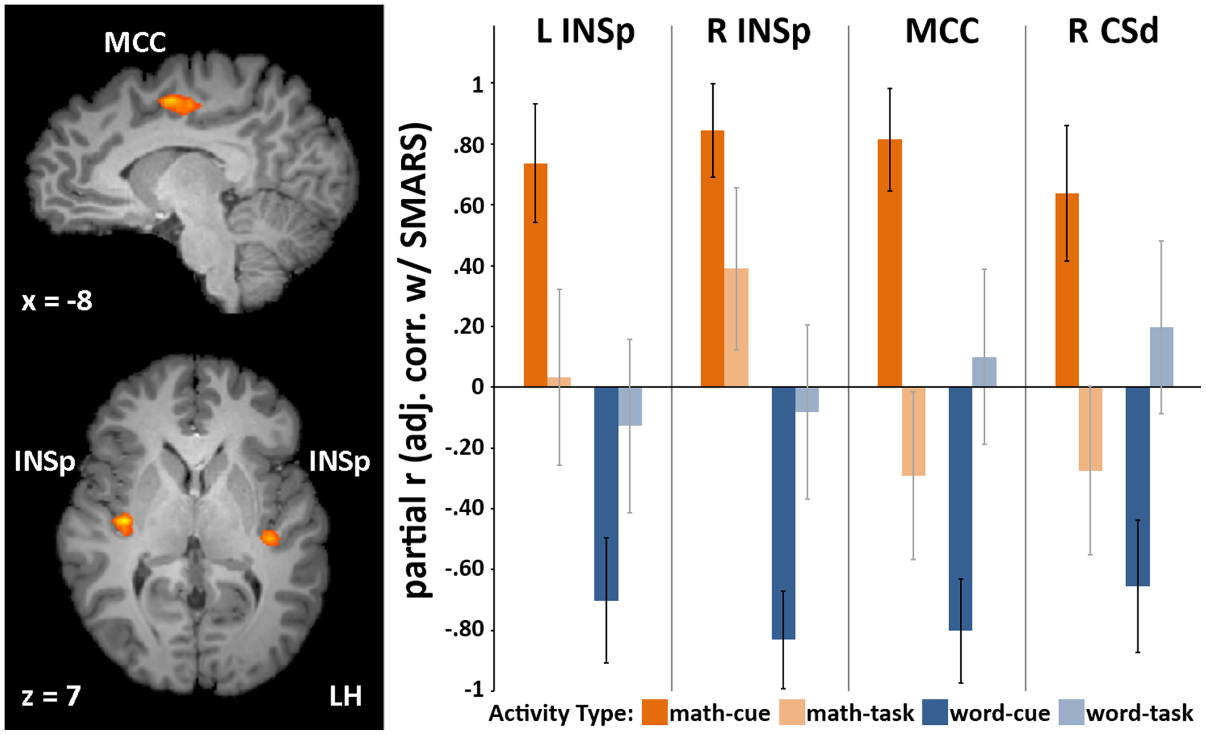 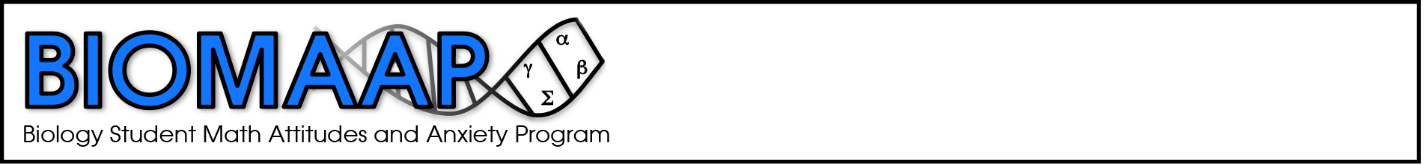 Figure from Lyons and Beilock 2011
[Speaker Notes: This first slide has the original figure, and the next three relabel the axes and point out some features of the graph.  Suggested text is the same on all four slides, so that you can step through the slides while explaining the graph.

If you had students complete the initial math anxiety inventory (SMARS), you might point out that it is the same scale. 

In a brain scanner (fMRI), those with higher math anxiety (measured as SMARS) had stronger activation of areas of the brain associated with threat detection and even physical pain (bilateral dorso-posterior insula), when they thought about doing math.  But notice that the “math cue” response (anticipating doing math; bars in dark orange) is very strong, compared to the “math task” response (actually doing math; bars in light orange).  So go ahead and jump into the math, it will make the pain stop!

Depending on your audience, you can define the y axis precisely… explaining it as the partial correlation between math anxiety as measured by a short survey and brain activity… or you can obfuscate a little and say “people with more anxiety had more activity in these areas for math cues, etc….”]
Higher activity with higher math anxiety
In the brain, math anxiety looks like physical pain!
Brain areas:
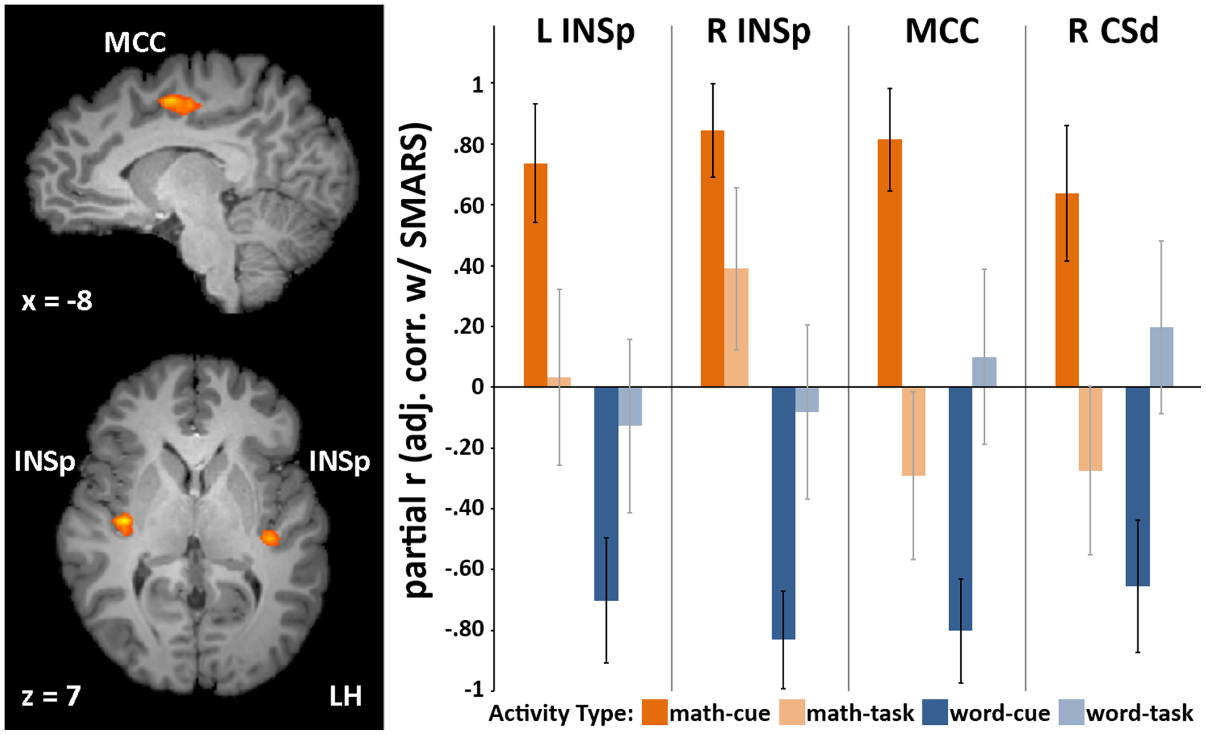 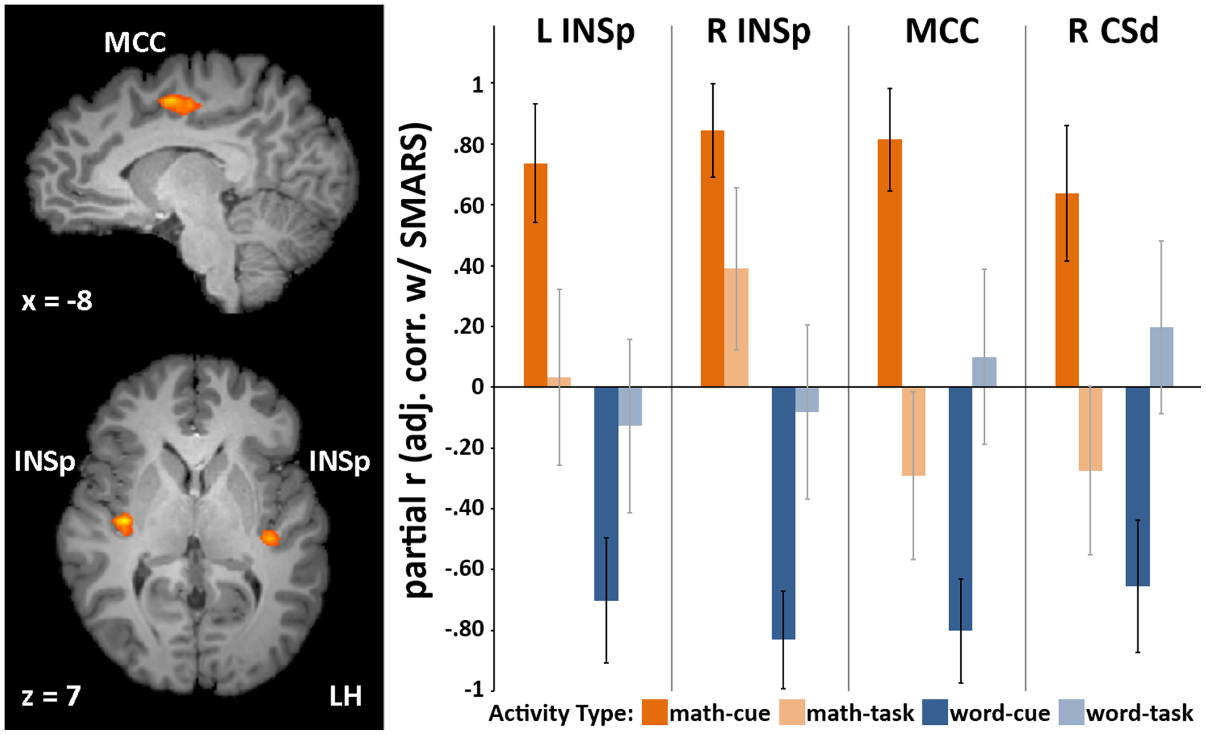 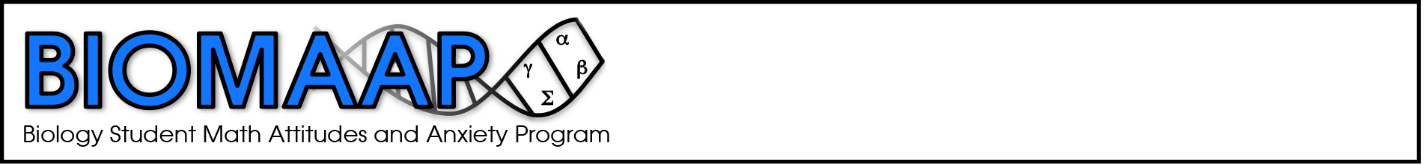 Figure from Lyons and Beilock 2011
[Speaker Notes: In a brain scanner (fMRI), those with higher math anxiety (measured as SMARS) had stronger activation of areas of the brain associated with threat detection and even physical pain (bilateral dorso-posterior insula), when they thought about doing math.  But notice that the “math cue” response (anticipating doing math; bars in dark orange) is very strong, compared to the “math task” response (actually doing math; bars in light orange).  So go ahead and jump into the math, it will make the pain stop!

Depending on your audience, you can define the y axis precisely… explaining it as the partial correlation between math anxiety as measured by a short survey and brain activity… or you can obfuscate a little and say “people with more anxiety had more activity in these areas for math cues, etc….”]
Higher activity with higher math anxiety
In the brain, math anxiety looks like physical pain!
Brain areas:
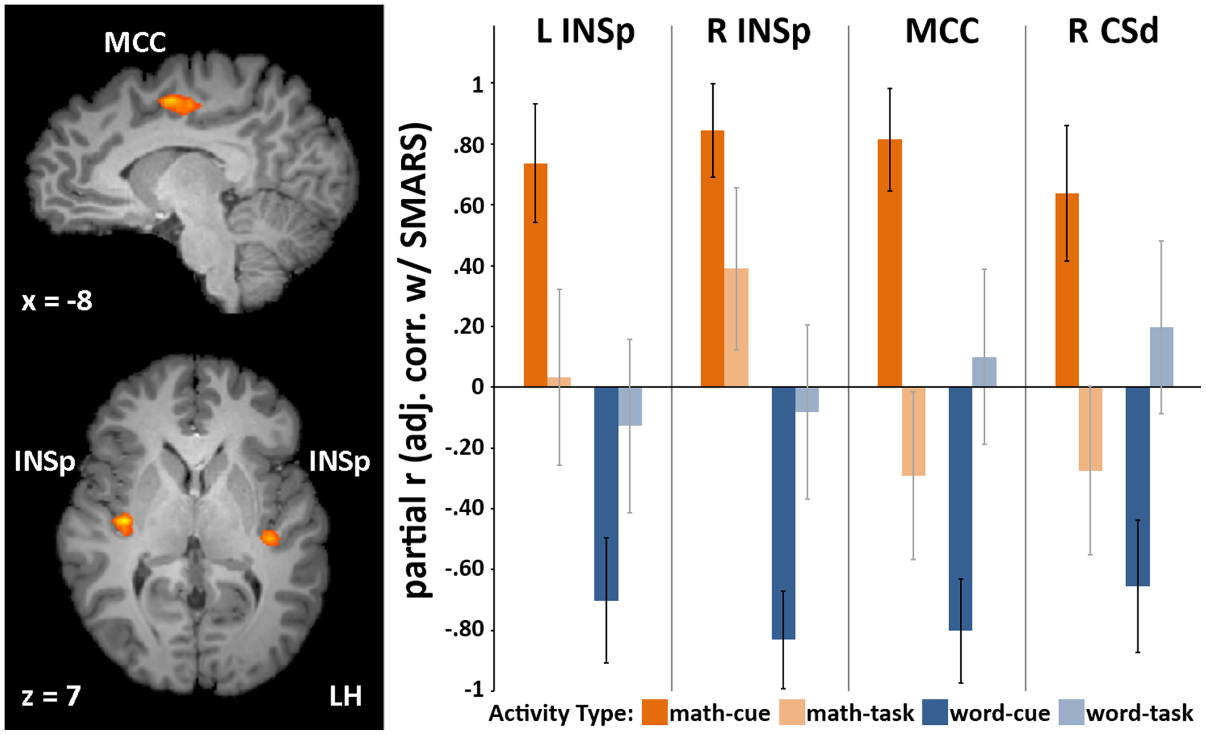 Thinking about doing math
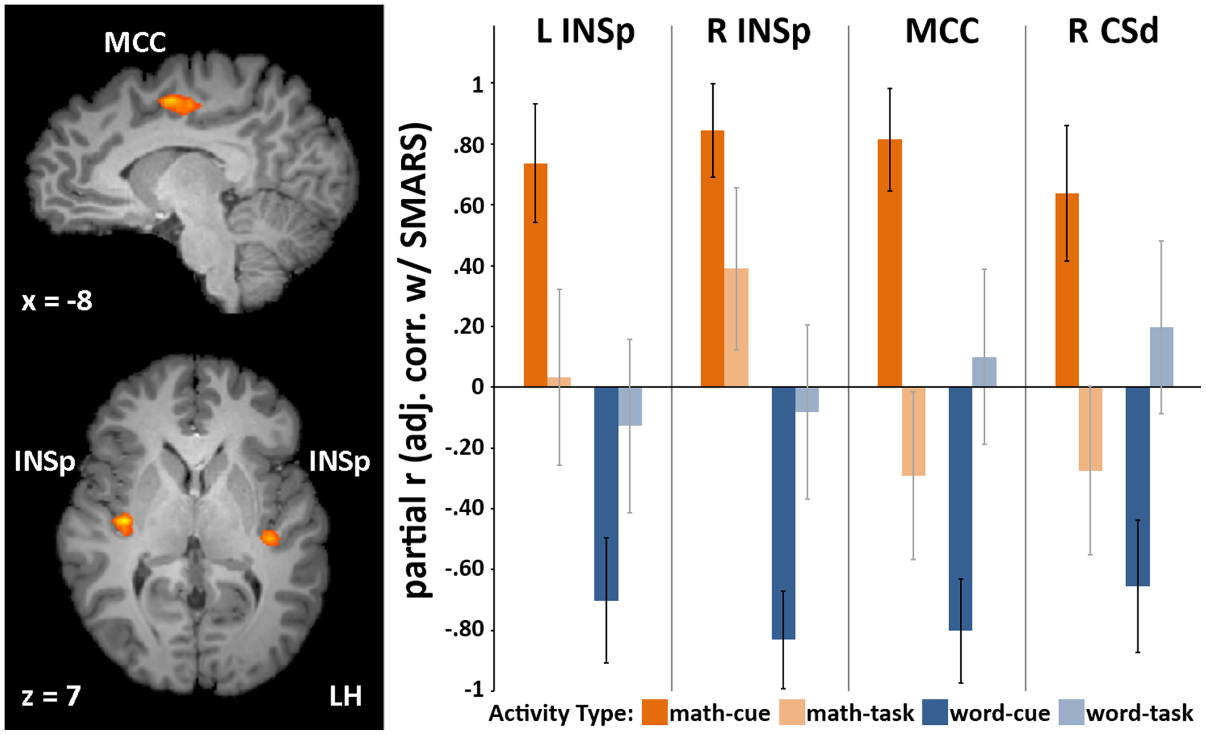 Actually doing math
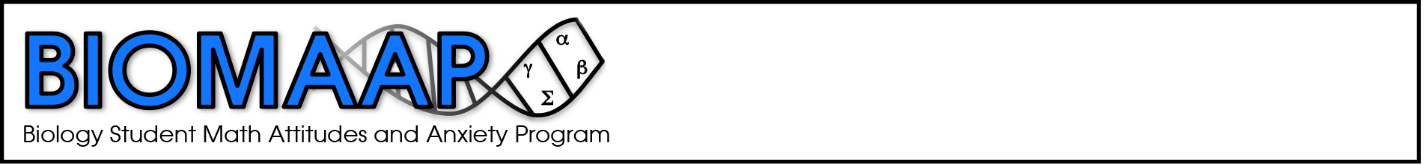 Figure from Lyons and Beilock 2011
[Speaker Notes: In a brain scanner (fMRI), those with higher math anxiety (measured as SMARS) had stronger activation of areas of the brain associated with threat detection and even physical pain (bilateral dorso-posterior insula), when they thought about doing math.  But notice that the “math cue” response (anticipating doing math; bars in dark orange) is very strong, compared to the “math task” response (actually doing math; bars in light orange).  So go ahead and jump into the math, it will make the pain stop!

Depending on your audience, you can define the y axis precisely… explaining it as the partial correlation between math anxiety as measured by a short survey and brain activity… or you can obfuscate a little and say “people with more anxiety had more activity in these areas for math cues, etc….”]
Higher activity with higher math anxiety
In the brain, math anxiety looks like physical pain!
Brain areas:
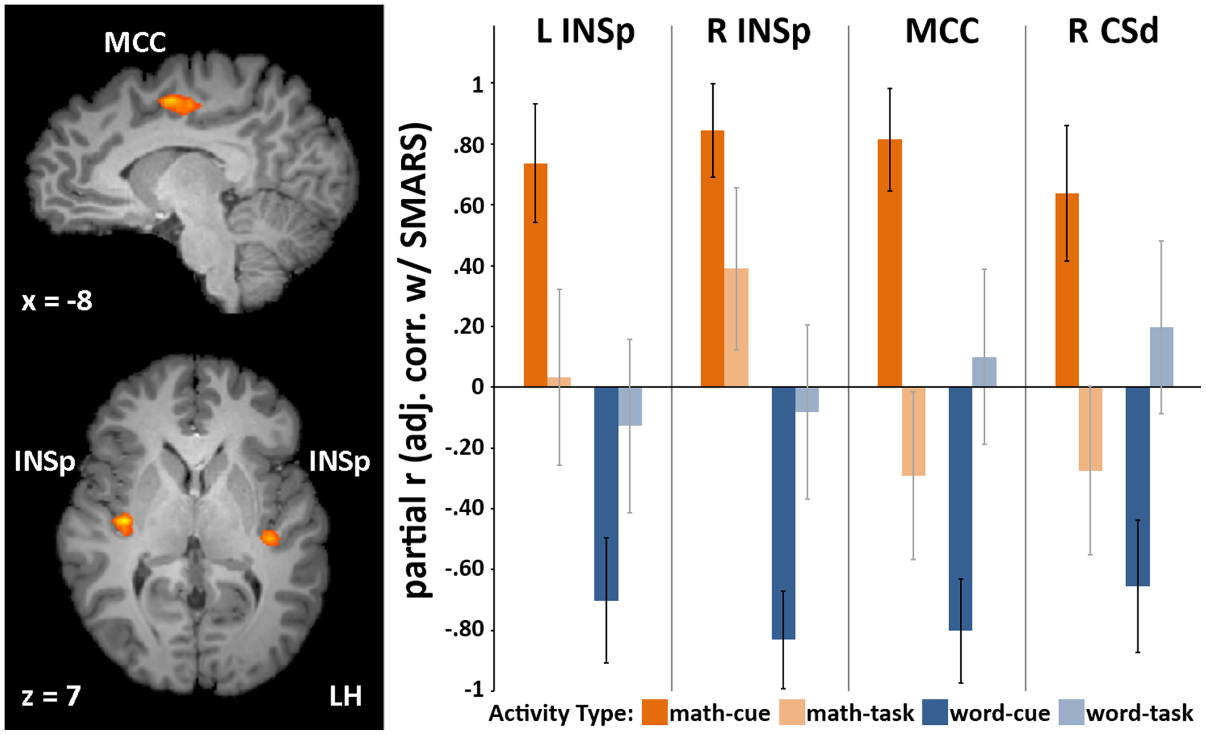 Thinking about doing math
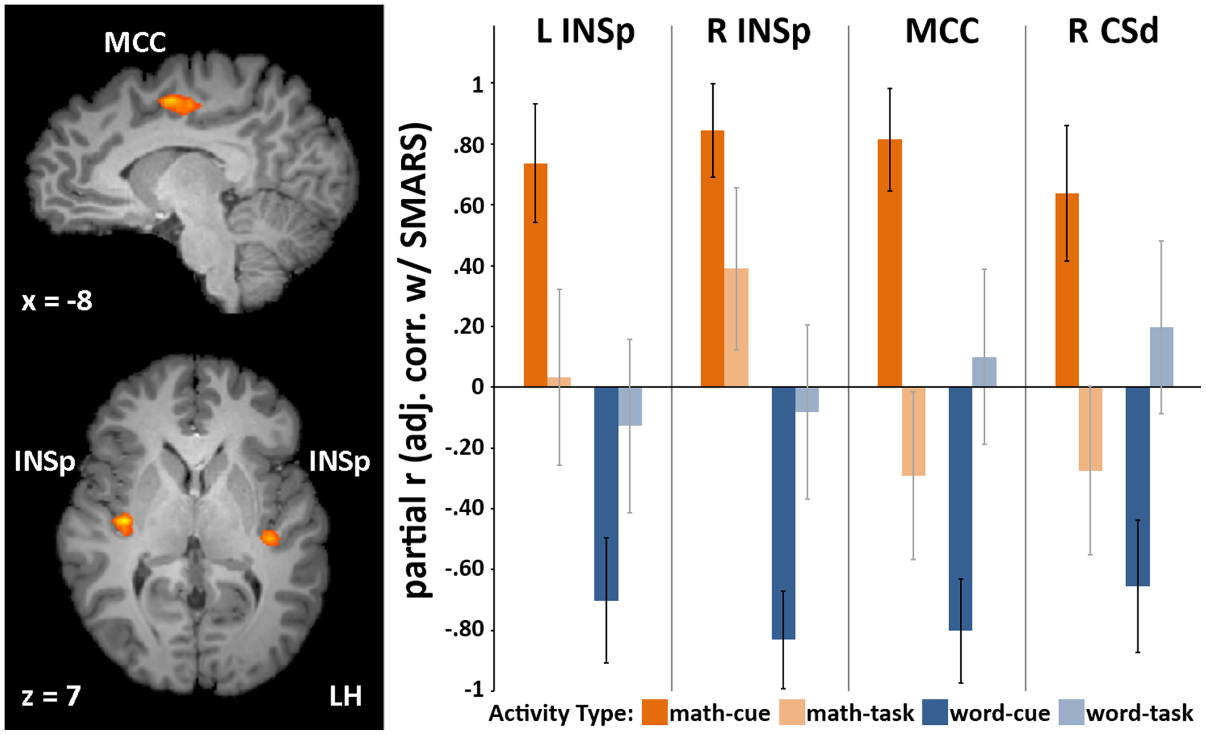 Actually doing math
Want to make the pain stop?  
Start doing the math!
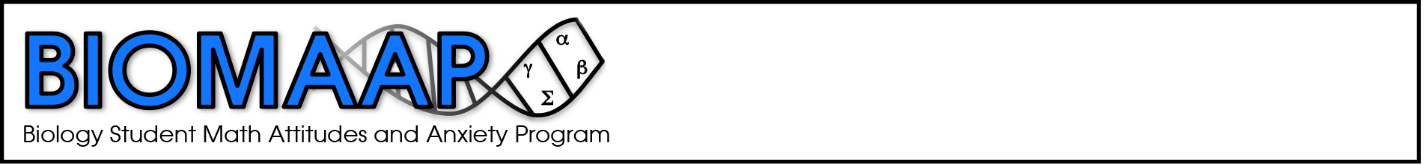 Figure from Lyons and Beilock 2011
[Speaker Notes: In a brain scanner (fMRI), those with higher math anxiety (measured as SMARS) had stronger activation of areas of the brain associated with threat detection and even physical pain (bilateral dorso-posterior insula), when they thought about doing math.  But notice that the “math cue” response (anticipating doing math; bars in dark orange) is very strong, compared to the “math task” response (actually doing math; bars in light orange).  So go ahead and jump into the math, it will make the pain stop!

Depending on your audience, you can define the y axis precisely… explaining it as the partial correlation between math anxiety as measured by a short survey and brain activity… or you can obfuscate a little and say “people with more anxiety had more activity in these areas for math cues, etc….”]
Math anxiety: how does it affect you as a biology student?
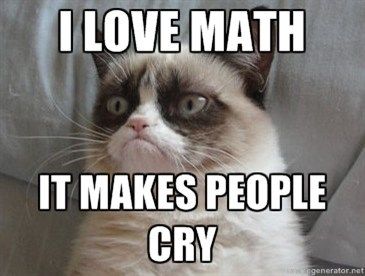 Decreases math performance by reducing working memory (Faust et al. 1996, Ashcraft and Kirk 2001)

If you are preoccupied with fear of quantitative tasks, this distracts you from the biology
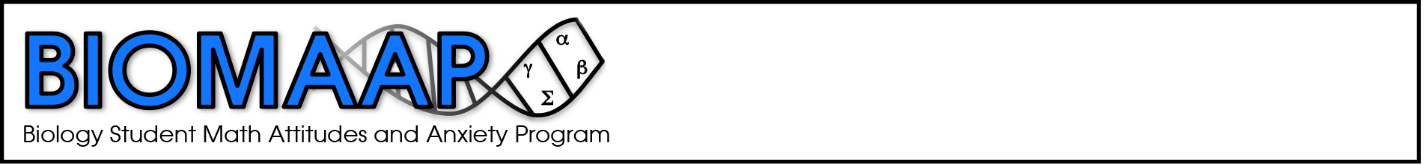 [Speaker Notes: Math is an inherent (and important!) part of biology, so trying to ignore math or math anxiety is not a good strategy.  Working memory is the ability to store ideas, numbers, or operations in your head for immediate use. The word preoccupied means exactly that here… your brain is already occupied, filled up, by the anxiety, and thus there is less left over for other tasks. Dealing with this math anxiety, on the other hand, has been shown to improve student completion of the major.]
Math anxiety: what can you do about it?
Very simple techniques can reduce or eliminate math anxiety

The BIOMAAP program: 
short activities that use a variety of techniques (growth mindset, metacognition, reflective writing, developing number sense) to help you reduce math anxiety and improve your quantitative skills

Removing the anxiety will improve your math performance even before you learn any new math (Hembree 1990)!
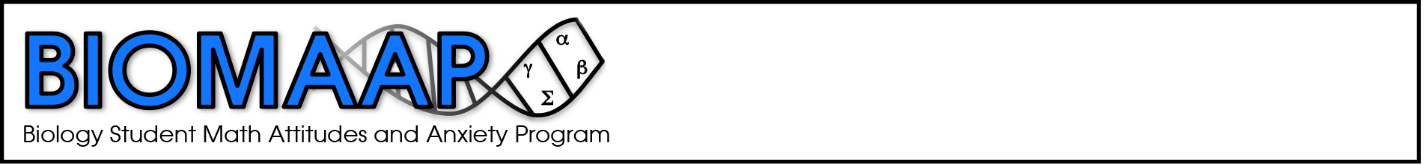 [Speaker Notes: We will go over what these techniques involve in future activities.  You won’t be graded based on your performance on these BIOMAAP activities,  but completing them will count towards your grade in this class, as part of your homework.

There are a number of options for assignment: some instructors might just make the materials available to anyone who sees a need for them, others might assign them as homework that is completed or not, or they could be completed in class with instructor or peer-mentor supervision/discussion.  Having students take the SMARS, MARS or similar math anxiety assessment is quick and can give students a tangible sense for how much of a problem this may (or may not) be for them.]
BIOMAAP activities: an example
Without writing anything down, what is 18 x 5?

Think about it on your own 
(quietly…don’t say the answer out loud!)
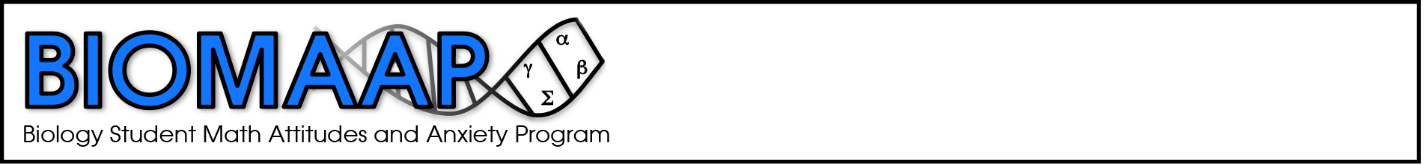 [Speaker Notes: Give students ~1-2 minutes to think about this on their own.  No calculators, of course!]
BIOMAAP activities: an example
Now find around 3 other people around you, and each describe how you got to the answer.  

What did you picture in your head while you worked it out?
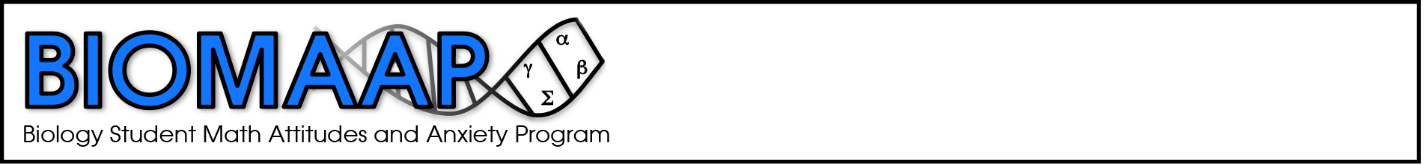 [Speaker Notes: If time permits, please incorporate a basic example activity now (perhaps growth mindset or a short metacognitive exercise like 18x5) so that students can get a better idea of what this will involve.]
Metacognition example
Without writing anything down, what is 18 x 5?
Example, video and image from Jo Boaler’s MOOC “How to Learn Math,” Stanford University
[Speaker Notes: Ask a few students to report back one method (not necessarily their own) from their group.  You can also ask if there are any groups where all had the same method (there almost never are), and use this to emphasize the creativity of problem solving techniques.  Even for a very simple arithmetic problem, everyone has their own method.  

You can play part of this video as well, or just point students towards it (posting the link on a course website).]
Metacognition example
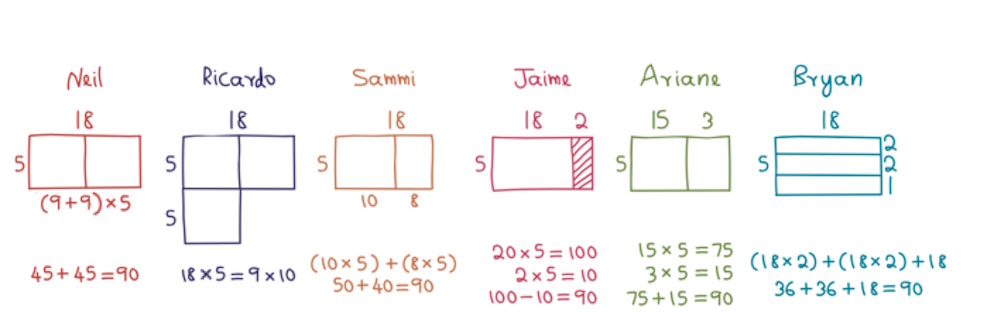 Example, video and image from Jo Boaler’s MOOC “How to Learn Math,” Stanford University
[Speaker Notes: A visual of some different methods of getting to the answer.  You might point out the ones that correspond to methods mentioned by students.]
BIOMAAP goals
Reduce your math anxiety so that you feel more comfortable with both the quantitative and biology content of this course

Together with your hard work, help you to pass and excel in this course

Teach you some basic skills and tools that you can use in any of your future science and math courses where math anxiety might emerge
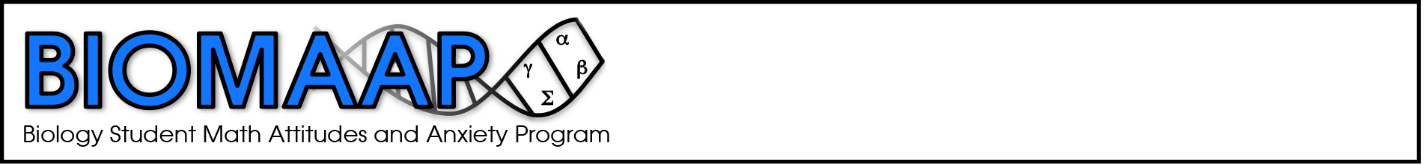 [Speaker Notes: If you already feel comfortable with math, these activities can still help improve your quantitative skills, and might also help you deal with other stresses and anxieties in your academic life (maybe you love math, but get nervous before all tests?)]